Postoje a ideologie
POL363 16. 11. 2016
Jak se lidé orientují v politice?
“Politics is a complex and confusing arena of modern life.” (Lipman)
Většina lidí je od politiky odtažená
Jen malá část každodenního života
Přesto je participace klíčová pro demokratické procesy
Ideologie = nástroj k orientaci
Co jsou ideologie?
Soubor představ o vhodném řádu společnosti a o tom, jakým způsobem tohoto řádu docílit (Erikson and Tedin 2003)
Společenská dimenze ideologie: Ideologie jsou sdílené rámce mentálních modelů, které zajišťují interpretaci okolního prostředí a předepisují, jak má prostředí vypadat (Denza and North 1994)
Ideologie?
Jsou sdílené
Pomoc při interpretaci světa
Normativní
Uspokojování vztahových, epistemických a existenčních potřeb (Jost 2008).
Komunikují sdílené představy, názory a hodnoty konkrétních skupin, tříd, voličů nebo společností.
Navzájem si konkurují.
Co jsou ideologie?
1) formální systémy politického myšlení
2) méně strukturované ideologie na společenské úrovni, organizace politických debat, programatika stran
3) individuální ideologie, organizace vlastních názorů a postojů
Často se různé úrovně ideologie nerozlišují
Historické přístupy
Tradičně kritický pohled
Marx a Engeles: ideologie jsou nebezpečná forma iluzí (na rozdíl od vědy)
Slouží nastolení a udržování sociálního vykořisťování
Habermas 1989: Ideologie je “systematické zkreslení komunikace”
Negativní konotace
Pejorativní pohled, ideologie je něco zlého (teorie sociální dominance atd.)
Povaha politické ideologie
Empirický výzkum se snaží o neutrální přístup
Ideologie je JAKÝKOLIV POSTOJOVÝ SYSTÉM
Individuální konfigurace představ a postojů, jsou spojeny do jednoho systému
Nástroj organizace postojů
Ideologičtí jedinci disponují stabilním, logicky uspořádaným, koherentním a relativně sofistikovaným systémem postojů
Povaha politické ideologie
Ale ideologie může mít více funkcí
Např. i nevědomá racionalizace toho, jak věci fungují nebo by měly fungovat (Jost et al. 2013) – odpovídá kritickému přístupu k ideologiím
Jaká je struktura ideologií?
Schéma v naší paměti
Naučená struktura znalostí
Navzájem propojené postoje
Jednodimenzionální model
Pravice – levice
Od francouzské revoluce
Dominuje politickému diskursu
V USA dimenze konzervatismus – liberalismus
Konflikt mezi stabilitou a změnou
Spory o roli hierarchie v společnosti, roli autority, míru nerovnosti
Jednodimenzionální model
Pravice:
Konzervativní, udržení systému, řád, individualismus, kapitalismus, nacionalismus, fašismus
Levice:
Pokrok, změna systému, rovnost, solidarita, protest, opozice, radikální, socialismus, komunismus
Pravice – Levice
Běžně se s nimi operuje
Ale organizují lidé své postoje skutečně v rámci pravo-levé škály?
Converse 1964
Klíčový text o postojových systémech
Postojový systém je konfigurace názorů, které je dohromady spojena určitou formou omezení nebo funkční interdependencí
Omezení = možnost predikce postoje na základě toho, jaké postoje má jedinec k jiným tématům
Většina lidí neumí nakládat s abstraktními koncepty jako je liberalismus a konzervatismus
Většina lidí má postoje jen k omezenému setu témat, které se jich dotýkají, postoje nemusí být nutně koherentní ani logické
Postojový systém limitován znalostmi
Converse 1964
Lidé neovládají abstraktní pojmy jako ideologie
Zároveň velmi slabé ideologické omezení postojů
Masová veřejnost nesdílí ideologické vzorce s elitami (liberalismus a konzervatismus)!
Do jaké míry jsou lidé ideologičtí?
Jost 2006: Lidé uvažují ideologicky
Obhájce jednodimenzionálního uspořádání
V posledních dvou desetiletích posilování ideologií
Pocit ohrožení a hrozby po 9/11 = psychologické prediktory konzervatismu
Dispoziční faktory, Big 5, otevřenost a svědomitost
Rozdíl liberalismus vs. konservatismus dle Josta platí, i když většina lidí neumí používat abstraktní pojmy dokonale
Jost et al. 2003
Základní aspekty pravo-levé dimenze: v souboru základních motivací
Klíčové je vnímání hrozeb (vyplývá už z Adornovy práce)
Situační i dispoziční proměnné souvisí s managementem hrozeb
Strach ze smrti, stabilita systému, strach ze stráty, dogmatismus, intolerance k nejednoznačnosti, osobní potřeba řádu, struktury a uzavření – asociovány s konzervatismem
Otevřenost novým věcem, kognitivní komplexita, tolerance nejistoty, mírně i sebevědomí – asociovány s liberalismem
Jost et al.
Potřeba snižovat nejistotu a hrozbu na jedné straně a odmítání změny (kterou představuje zvyšování rovnosti) na druhé straně posiluje (nerovný) status quo, zachovává známý svět, odmítá riskantní, nejistá řešení.
Free and Cantril 1967
Ideologie má symbolický a operativní aspekt
Symbolická ideologie: symbolické abstraktní značky
Operativní ideologie: specifické názory na témata
Nemusí být v souladu
Neznamená to, že by ideologie byla vícedimenzionální, spíše různá popularita různých proudů na různých úrovních ideologie
Multidimenzionální model ideologie
Parsimonie pravice – levice přináší přílišnou redukci
K pochopení struktury postojů je nutné kalkulovat s více dimenzemi postojů 
Conover a Feldman 1981: levice a pravice jsou dvě nezávislé dimenze, nikoliv konce jedné bipolární škály
Dvě dimenze ideologie
Sociální a politická dimenze tvoří ideologii
Je možný sociální liberalismus a ekonomický konzervatismus i sociální konzervatismus a ekonomický liberalismus
Napier a Jost 2008: autoritářství dělnické třídy
Vychází z Adorna et al. a z Lipseta (1960)
Nižší socio-ekonomický status = kulturně sociální konzervatismus, ekonomický liberalismus
Různé psychologické motivace ke konzervativní politice, u nižších socio-ekonomických vrstev jde o podřízení se autoritě, cynimus, netoleranci a nedůvěru
Duckittův duální model
Dva motivační základy: RWA a SDO
SDO predikuje spíše ekonomický konzervatismus
RWA spíše sociální konzervatismus
Obě dimenze spolu souvisí
Multidimenzionální přístup
Stanley Feldman
Pochyby, že lze politické postoje zjednodušit do jedné dimenze
Dimenze minimálně dvě:
Ekonomická: rovnost/soucit vs. trh/self-interest
Sociální: moderní hodnoty/sociální svoboda vs. tradiční hodnoty/řád
Není mezi nimi korelace (může být za určitých podmínek, např. vysoká polarizace)
Dvoudimenzionální model
Různé motivace k ekonomickým a sociálním postojům
Lidé přikládají různý význam pravo-levé škále
Tu škálu můžou vnímat různě a používat ji různě (co do podstaty jejího obsahu)
Feldman and Johnston 2014
Různé zdroje:
Religiozita, autoritářství a NFC vedou k sociálnímu konzervatismu, nikoliv k ekonomickému
Egalitářství ovlivňuje ekonomickou ideologii, zároveň je také prediktorem sociálních postojů
Vzdělání a politická sofistikovanost mají opačné efekty (pozitivní asociace s ekonomickým konzervatismem a negativní se sociálním konzervatismem)
Feldman and Johnston 2014
Achtenberg and Houtman 2009
Nizozemí
Dvě dimenze: autoritářství a egalitářství
Korelace mezi dimenzemi není významná
Síla korelace se ale liší napříč vzdělanostními skupinami
Nulová korelace u lidí se středoškolským vzděláním, negativní u lidí s vysokoškolským vzděláním (náklonnost k egalitářství souvisí s averzí k autoritářství)
Méně vzdělané skupiny: vysoká míra autoritářství spojená s vysokou mírou egalitářství
Pravice – Levice v Evropě
V Evropě spíše než o liberalismu-konzervativismu hovoříme o Pravici-Levici
Nejčastější nástroj k popisu postojů a ideologií
I zde ale struktuře spíše dvoudimenzionální
Definice dimenzí se liší napříč výzkumy
Většinou: ekonomická dimenze a kulturní (sociálně-kulturní dimenze)
Ekonomická dimenze
Bez kontroverzí
Socio-ekonomická štěpná linie (Rokkan)
Spor o roli státu v ekonomice
Kulturní dimenze
Více sporná
Charakter se mění v čase
Nejprve náboženská štěpná linie
Význam náboženství upadá
Nahrazeno post-materiální štěpnou linií (Nová politika)
Další vývoj souvisí s globalizačními a integračními (EU) procesy. Hlavní témata: imigrace a integrace Evropy
Lachat 2011
Ekonomická témata mají větší dopad na postoje levicových voličů
Na pravici dominují kulturní témata
Vztah mezi pravou-levou dimenzí a preferencemi v politických tématech není lineární
Levicové strany a pravý střed se moc neliší v kulturních otázkách (kulturně spíše liberální pozice)
Pravý střed a konzervativní pravice jsou si podobné v ekonomických programech, v kulturních se dost liší
Ideologie je komplexní struktura
Lachat 2011
Vinopal 2003
Kdo je pravičák a kdo je levičák v ČR?
Potvrzuje dvoudimenzionální model.
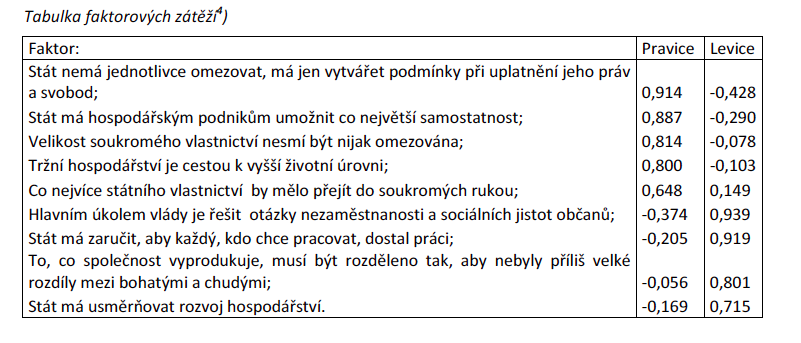 Závěr
Ideologie jsou komplexní postojové systémy
Ideologie lze chápat v různých rovinách abstrakce
Individuální úroveň – postojový systém každého jednotlivce
Individuální úroveň se liší od symbolických ideologií (nekonzistentnost)
Jednodimenzionální modely ideologie: základní ideologickou dimenzí je pravice-levice
Dvoudimenzionální modely ideologie: ekonomická a sociální (kulturní dimenze), ideologie je mnohem komplexnější, je třeba sledovat jednotlivé sociální skupiny
POZOR
Změna sylabu:
Příští týden 23. 11. bude čtecí týden, přednášky se o týden posunují.